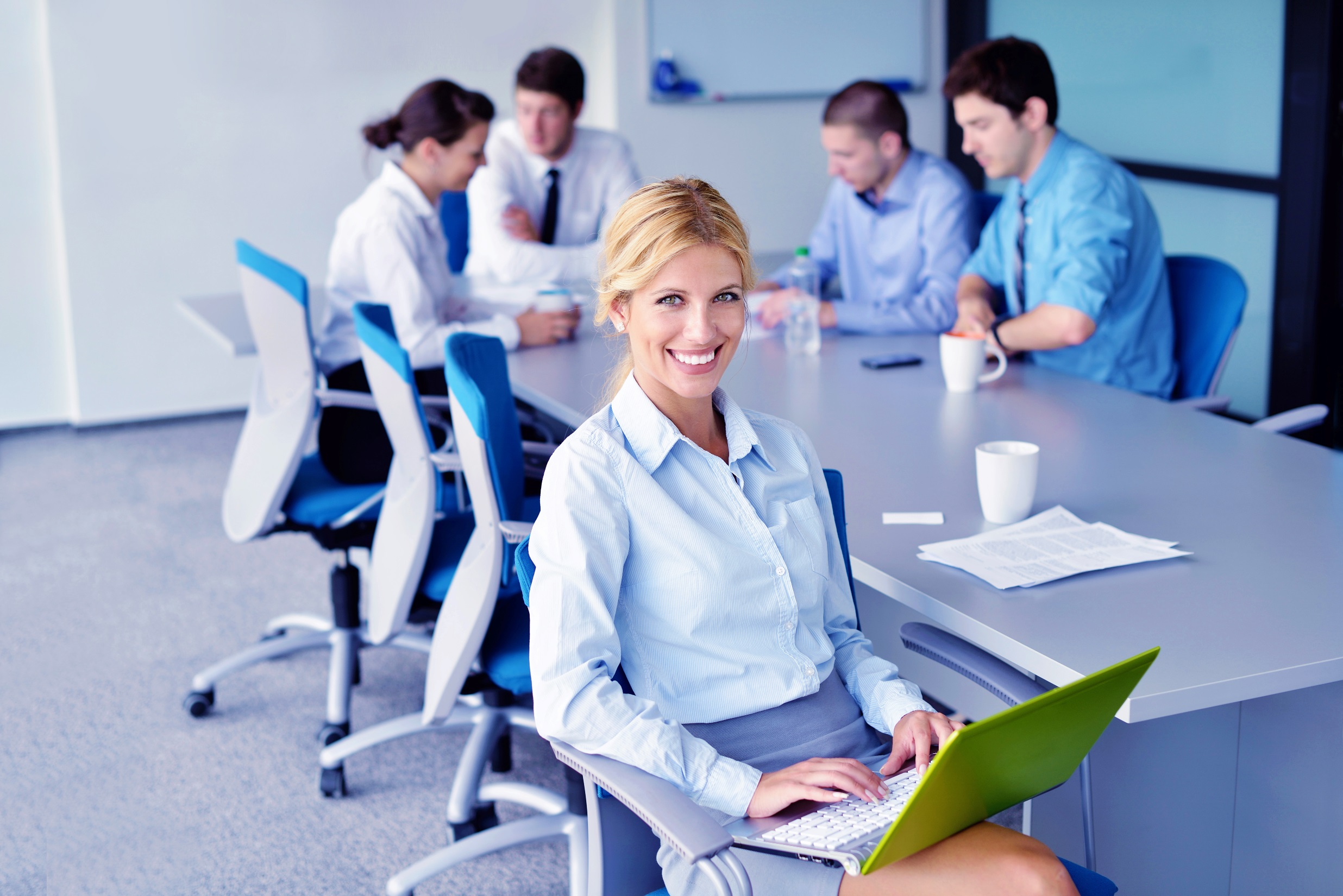 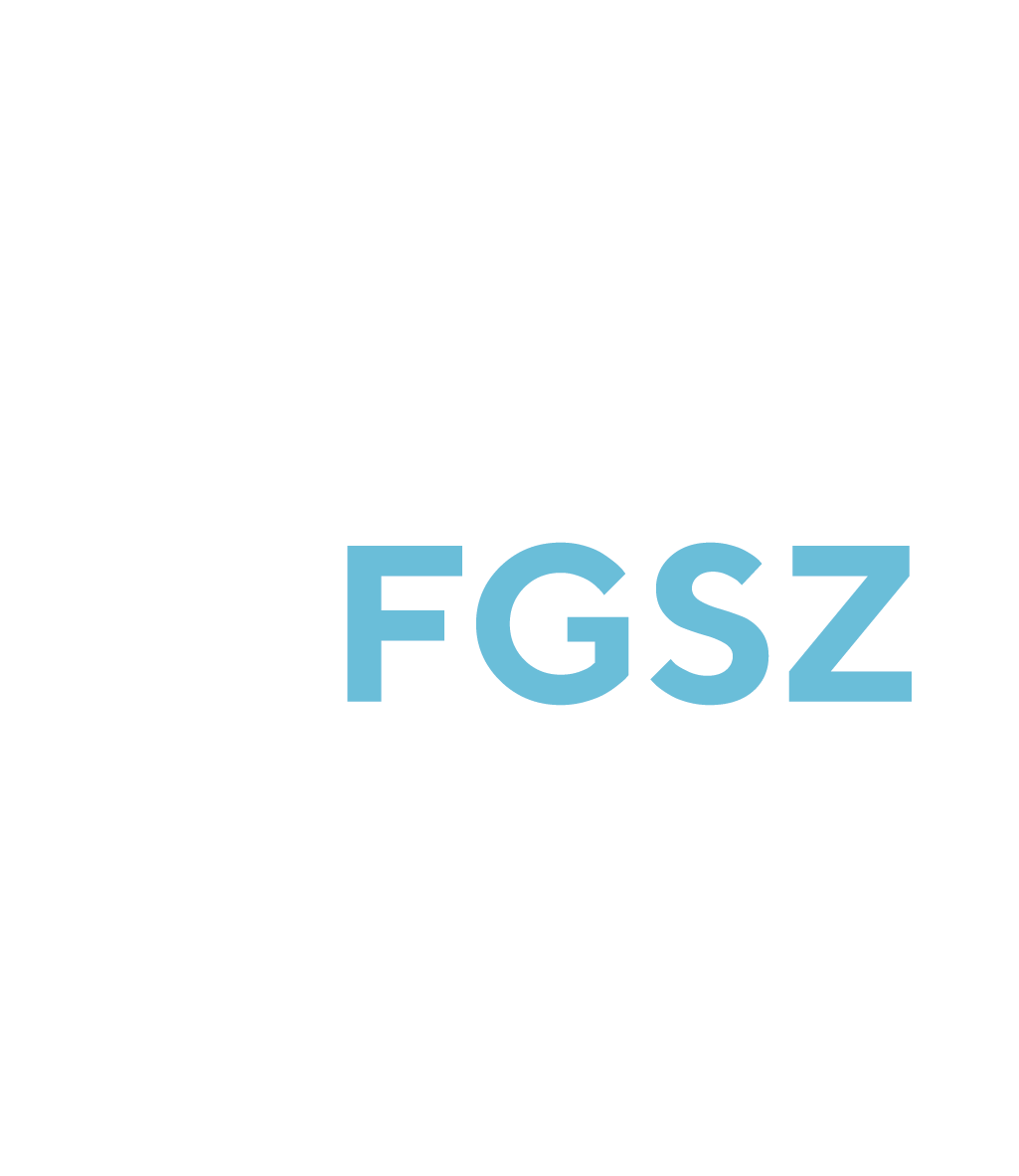 Top 3 kihívás és legjobb gyakorlat a hálózatok világából
Egy FGSZ Munkatárs véleménye a CX-Ray Hálózatelemzésről
„Határozottan állíthatom, hogy a rám kivetett negatívumok NEM valósak. 
Magam sem értek egyet a kifogásolt hiányoságaimmal, mindig törekszem azokat kerülni korábbi tapasztalatok miatt is. 
Felesleges pénzkidobásnak tartom.”
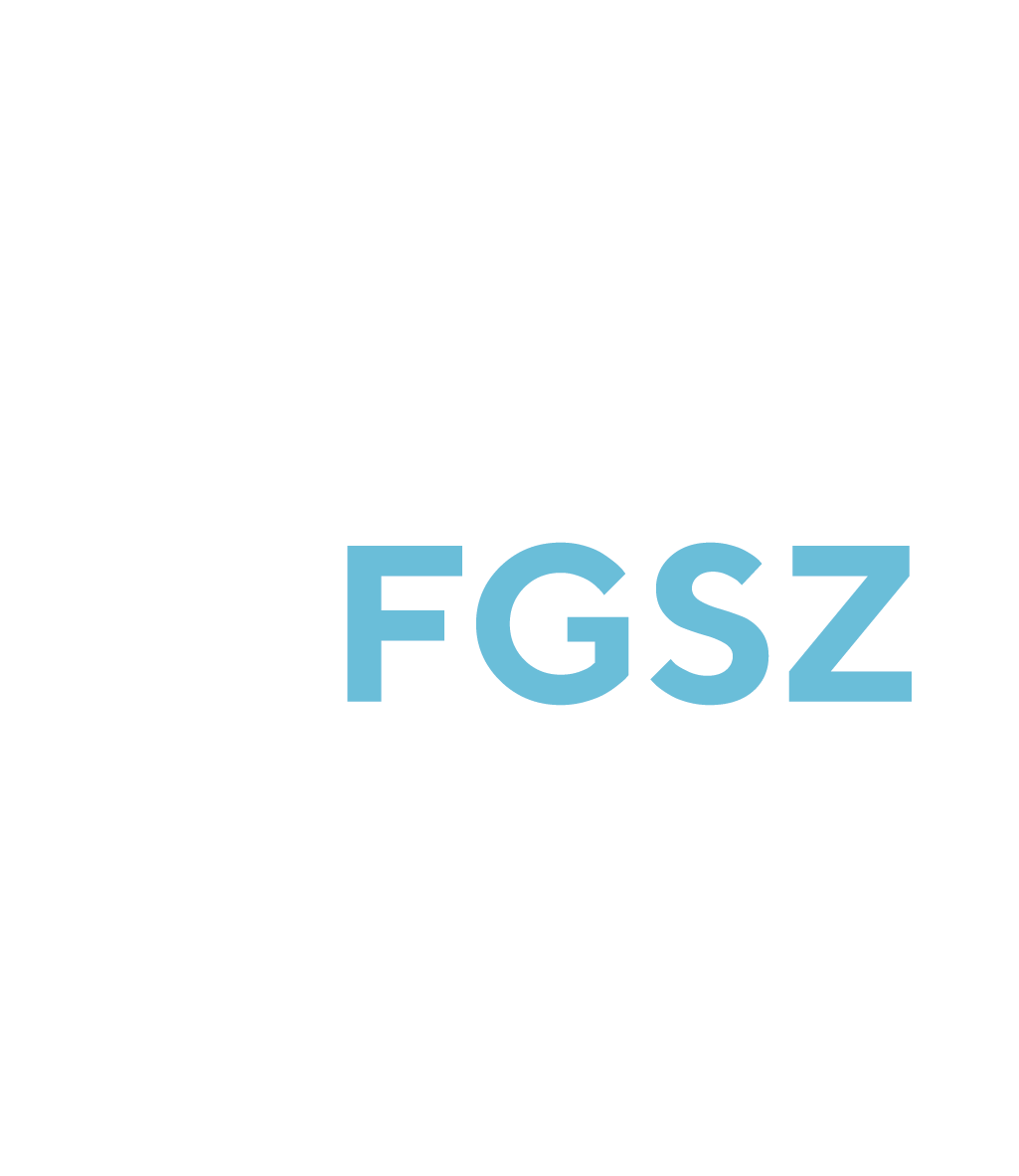 Hálózatok egyetemessége
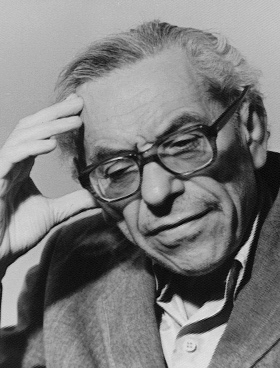 Matematikai háttér
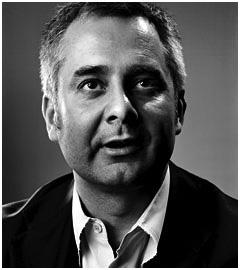 Random-hálózatok (Erdős – Rényi)
Skála független hálózatok (Barabási)
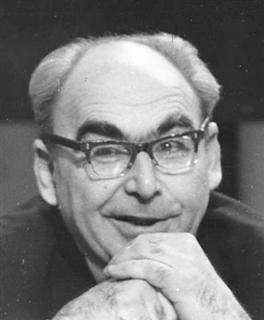 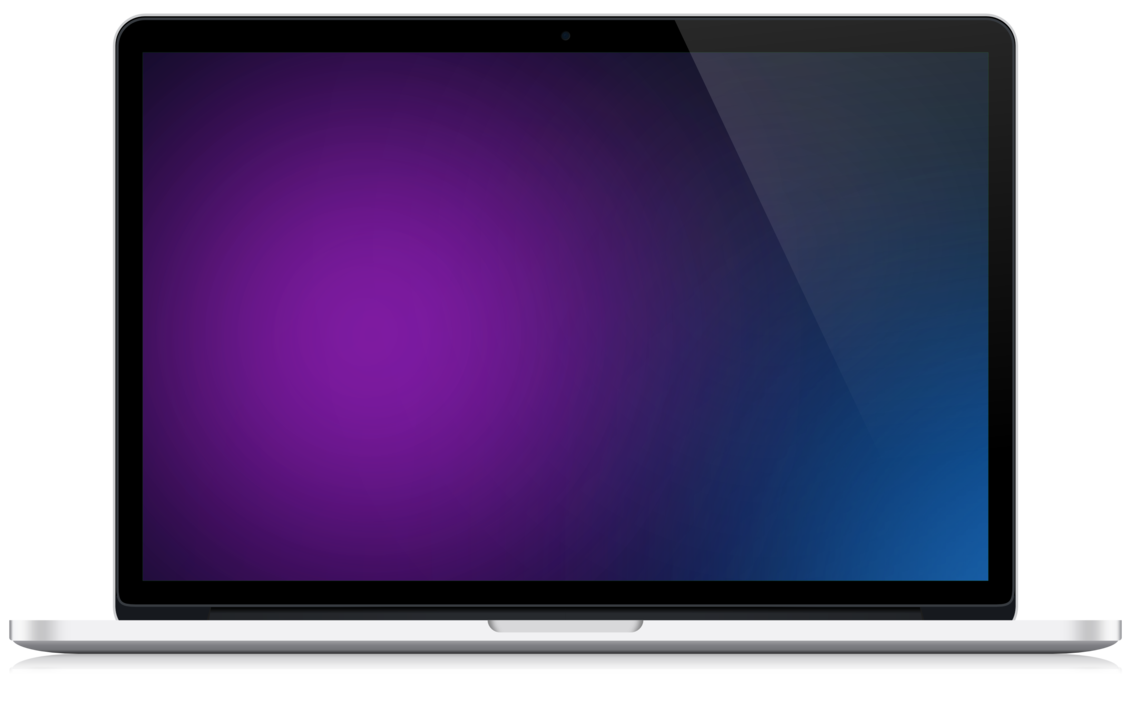 [Speaker Notes: Szóval, ha a rémálomtól tartunk, ha azt meg akarjuk előzni, nem csak az elköteleződéssel kell kezdenünk, hanem az egyetértéssel. Fel kell derítenünk a véleményvezéreket, a véleményalkotó közösségeket, és egy szintbe hozni őket a csapat céljaival, a szervezet stratégiájával, víziójával. Ha ők a fedélzeten vannak, akkor a csapatnak is és a cégnek is jelentős esélyei vannak a sikerre. 

Mindezt hogyan csináljuk? Egy hálózatelemzés kérdőívvel, mint ez:
Csak 7 perc kitölteni
Csak pozitív kérdéseket tartalmaz
Több ezer fős mintán bemért 12 kérdést kell csak megválaszolni]
Szervezeti diagnosztika és fejlesztés
[Speaker Notes: Mérés = beavatkozás
Top 3 kihívás:
Kommunikáció
Kitöltés
Eredmények visszacsatolása

3 Legjobb gyakorlat:
Jó kommunikáció
Eredménye visszacsatolása
Ciklikusság

Miért volt fontos Lászlónak:
Ha valaki nem hisz benne, és nem elkötelezett - kommunikáció
Kommunikáció: tegyen vállalásokat]
[Speaker Notes: - Mi volt a megélésed a felmérés előtt
Mi volt a reakció az eredménye láttán
Eredmények visszacsatolása]
Egy FGSZ Munkatárs véleménye a CX-Ray Hálózatelemzésről
„Határozottan állíthatom, hogy a rám kivetett negatívumok NEM valósak. 
Magam sem értek egyet a kifogásolt hiányoságaimmal, mindig törekszem azokat kerülni korábbi tapasztalatok miatt is. 
Felesleges pénzkidobásnak tartom.”
Köszönjük a figyelmet!